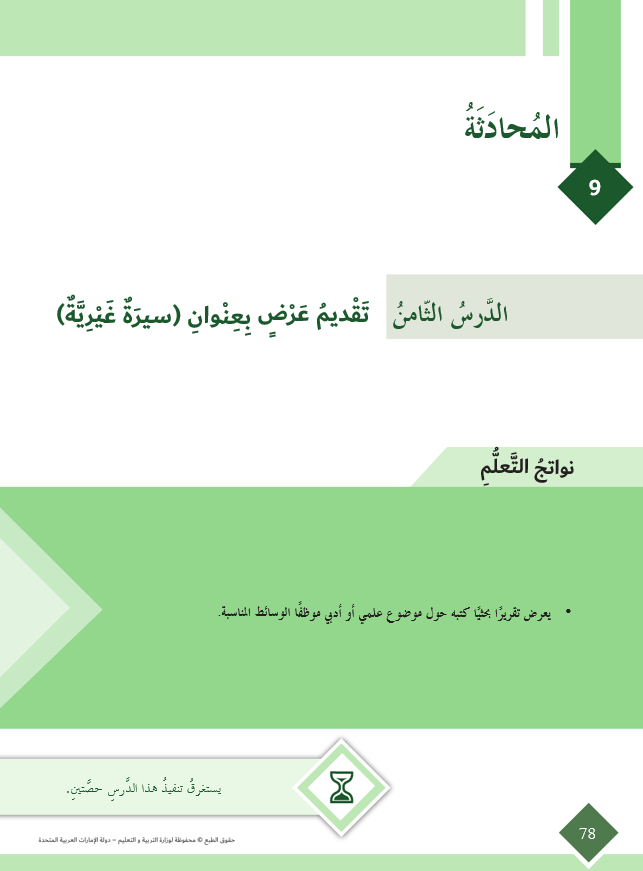 4
الدَّرسُ الرّابعُ
تقديم عرضٍ بعِنوانِ (أنتَ صَديقي)
•يقدّم المتعلّم عرضًا عن الموضوع مراعيًا إستراتيجيّات السّرد، وآليّات الكلام المتضمّنة: ضبط التّنغيم،
ووضوح الصّوت، وتوقيت الكلام، والاتّصال البصريّ، وعلاقة الكلام بالمتلقّي موظّفًا الوسائط المناسبة.
•يُوضّح المتعلّم الفِكَر ويقوّمها شفويًّا أو باستخدام الوسائط المُتَعددة / الوسائل الرّقميّة، محدِّدًا الطّرائق
الّتي يُستخدَم فيها المحتوى المرئيّ لغايات الإقناع مثل: (المحتوى الّذي تنجذب إليه العواطف والفِكَر)
50
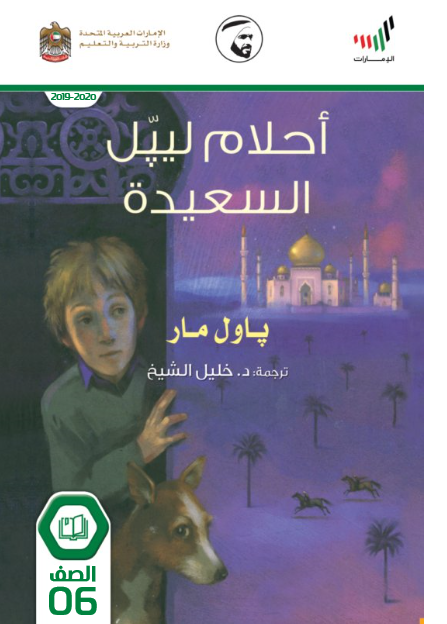 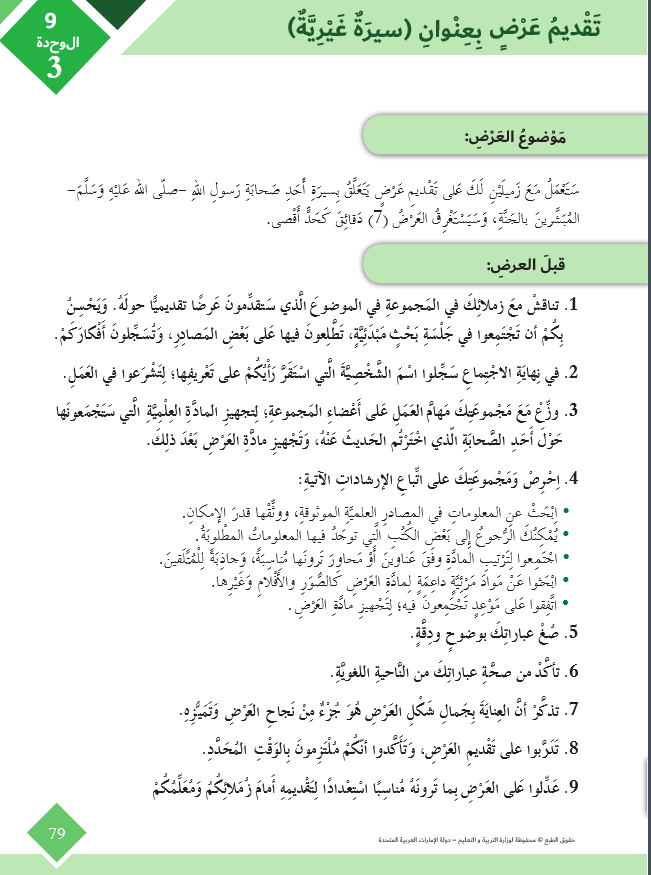 تعرَّفْتَ في روايةِ أَحلامِ ليبل السَّعيدةِ صَديقَي ليبل في المدرسةِ: أَسلمَ وحَميدَةَ،
وتَعرَّفْتَ أيضًا جارتَهُ الطَّيِّبةَ السَّيِّدةَ يَشكي ولَمستَ العَلاقةَ الحسنةَ الَّتي كانتْ تَربِطُ
بينهُمْ... وما حَياةُ ليبل وأَصدقائِهِ إلاّ كَحَياةِ أَيِّ طالِبٍ في المدرسةِ، لَهُ أَصدِقاءُ، ولَهُ جيرانُ
يُفضِّلُهمْ عَنْ غَيرِهِمْ، ويُحِبُّهمْ، ويَعيشُ مَعَهُمْ، وَيُشارِكونَهُ كثيرًا مِنْ أَحلامِهِ وهِواياتِهِ.
والمَطلوبُ إليكَ الآنَ أَنْ تَتحدَّثَ عَنْ صديقٍ أَو أَصدِقاءَ تُفضِّلُهُم عَنْ غَيرِهِمْ، وتَتَشاركونَ أَحداثَ
أَيّامِكُمْ مَعًا... انْطلِقْ مِنْ نُقطَةٍ جمعَتْ بينكَ وبينَ هذا الصَّديقِ، وتأمَّلْ أَيّامَكَ معهُ، ثُمَّ تَحدَّثْ.
ستُقدِّمُ عَرضًا يتعلَّقُ بصديقِكَ المُفضَّلِ، وعَلاقتِكُما وحياتِكُما مَعًا. وسيستغرِقُ العَرضُ  (7) دقائق كحد أقصى.
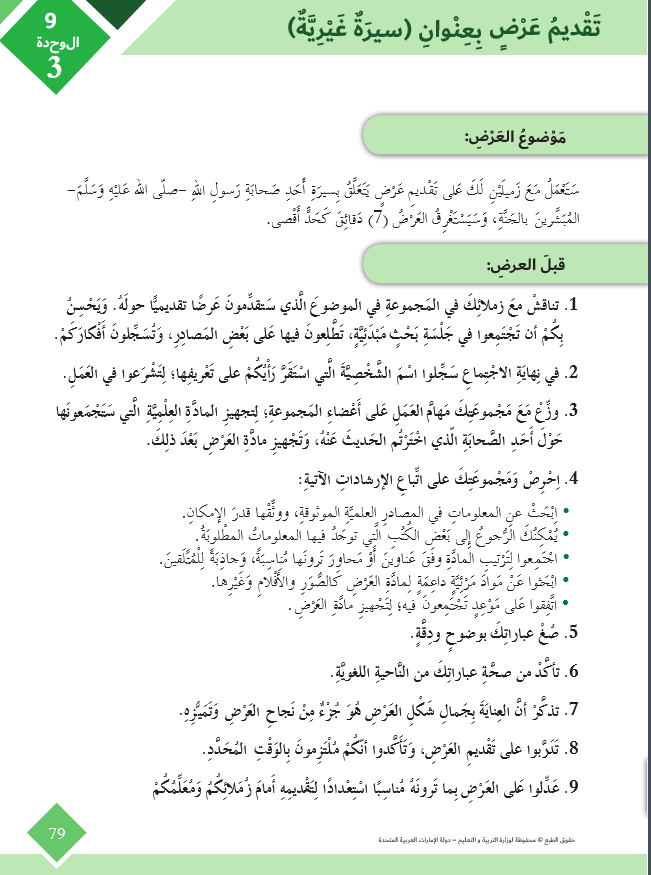 مهمات العمل(توزع المهام بين المجموعات)
لكي تقدِّمَ عرضًا واضحًا ومميَّزًا، ننصحُكَ بمراعاةِ الأمورِ الآتيةِ:
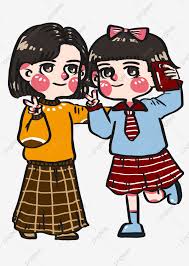 3-فكّرْ في كَيفِيَّةِ نشأَةِ الصَّداقةِ بينكُما، واسأَلْ نفسكَ: لماذا؟ .
2-اربِطْ بينَ الأُمورِ المُتشابِهةِ الَّتي تَجذِبُكَ نحوهُ، والَّتي تجذِبُهُ نحوكَ.
1-فكر في نفسِكَ، وفي صديقِكَ، وحاوِلْ تَذكُّرَ كُلِّ شيءٍ يجمعُ بينكُما، .
وكيفَ تَستثمِرانِ صداقتَكما.
6- كيف نحافظ على علاقتنا مع أصدقائنا
5- كيف نتعامل مع الأصدقاء.
4-سجِّلْ نِقاطَ القوَّةِ أوِ الضَّعفِ في شخصيَّتِكَ، وفي شخصيَّةِ زميلِكَ، وكيفَ يمكنُ أَنْ يدعَمَ أحدُهُما الآخَرَ.
.
أفكر ثم أبحث ثم أرسل الإجابة في بوابة التعلم الذكي
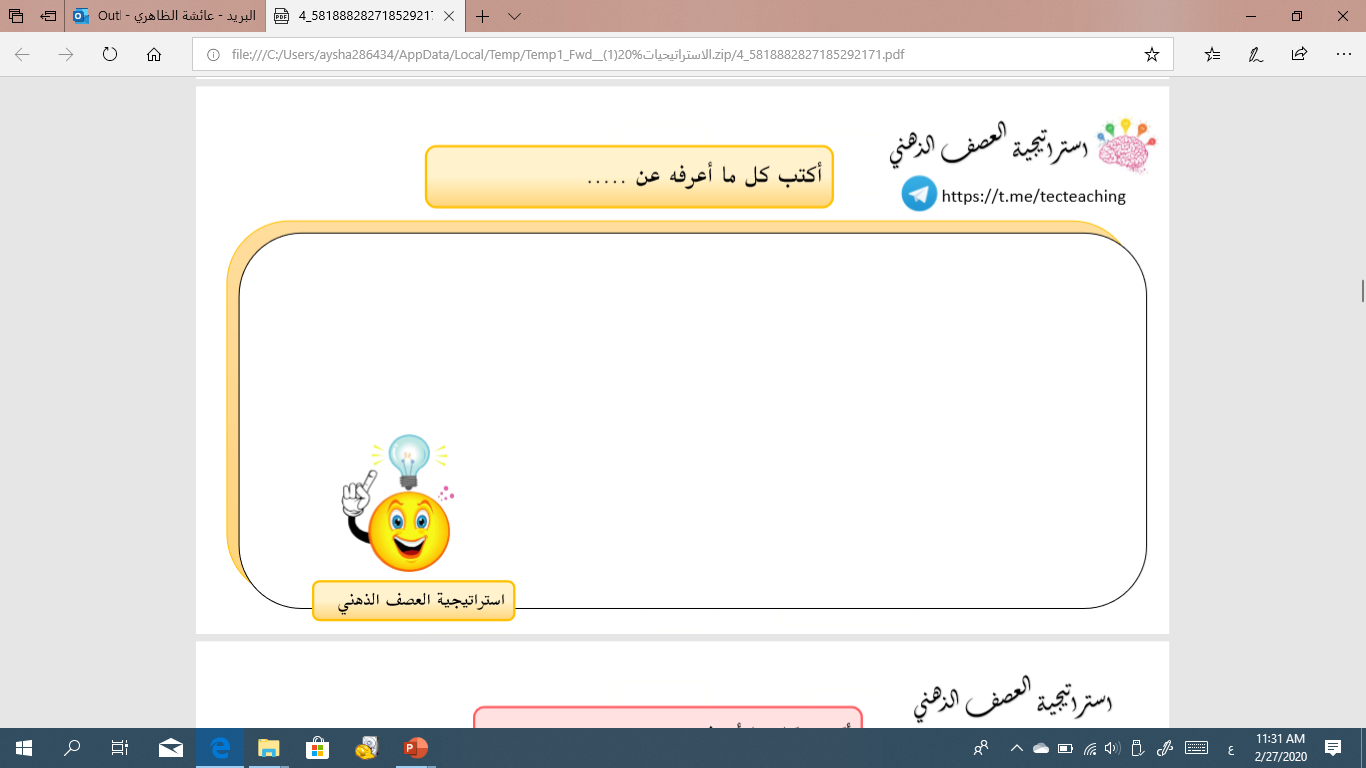 لو طلب منك ليبل العون باكتساب مهارة من مهارات اللغة العربية هل ستساعده؟  وما هو ردك؟ وماهي السبل المتبعة لكي تعينه
8- اكتبِ النُّسخَةَ النِّهائيَّةَ لعرضِكَ. .
9-تدرَّبْ على تقديمِ العرضِ، وتأكَّدْ أنَّكَ مُلتزِمٌ بالوقتِ المُحدَّدِ، يُمكنُكَ هنا الاسْتِعانَةُ بِصَديقٍ أَوْ .
أَخٍ، لِيحكُمَ على أدائِكَ، ويُساعِدَكَ على تحسينِهِ.
10-توقَّعْ أكبرَ عددٍ مِنْ أسئلةِ ومُداخلاتِ المُستمِعينَ، وهيّئْ لها إجاباتٍ مُقنِعةً. .
11-أعطِ فُرصةً للمُستمِعينَ لطَرحِ أسئلتِهمْ ومُداخلاتِهمْ. .
12-لا تَنسَ أَنْ تشكُرَ جُمهورَكَ على حُسنِ الاستِماعِ في نهايةِ عرضِكَ.
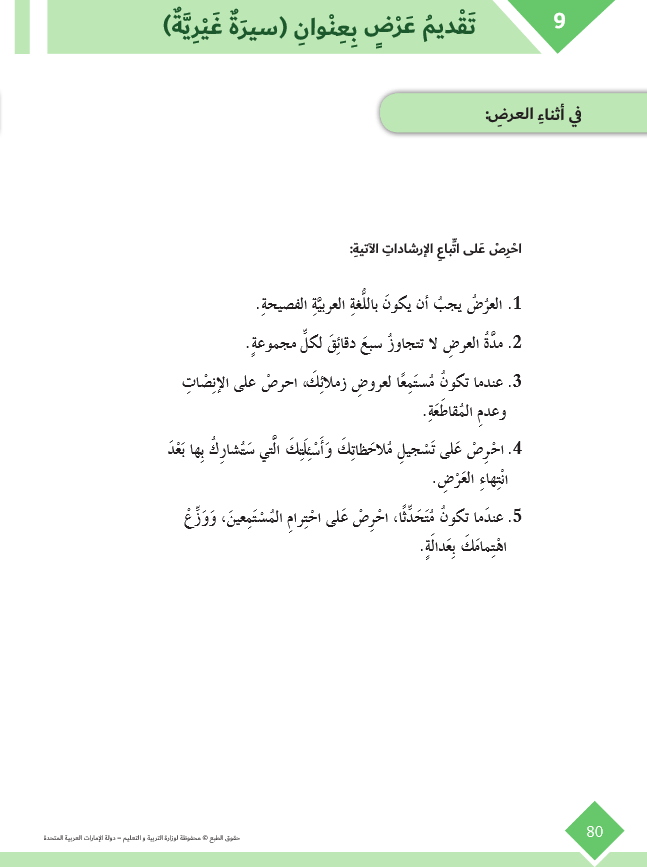 احرصْ معَ مجموعَتِكَ على اتِّباعِ الإرشاداتِ الآتيةِ:
1-العرضُ يجبُ أَنْ يكونَ باللُّغةِ العربيَّةِ الفصيحةِ. .
2-مُدَّةُ العرضِ لا تتجاوزُ سبعَ دقائقَ لكُلِّ مُتحدِّثٍ. .
3-عندما تكونُ مُستمِعًا لعروضِ زُملائِكَ، احرِصْ على الإنصاتِ، وعدمِ المُقاطعةِ. .
4-احرصْ على تسجيلِ مُلاحظاتِكَ وأسئلتِكَ الَّتي ستُشارِكُ بها بعدَ انتهاءِ العرضِ. .
5-عندَما تكونُ مُتحدِّثًا، احرصْ على احترامِ المُستمِعينَ، ووزِّعِ اهتِمامَكَ بعدالَةٍ.
مهارة  الطلاقة التعبيرية
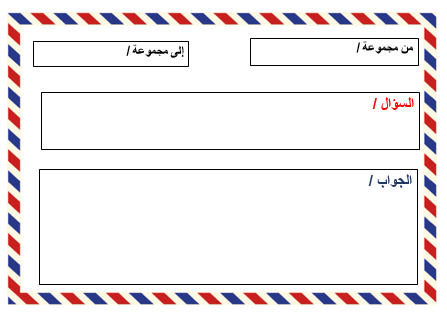 في ظل الأزمة التي يعيشها العالم أصبحنا نعاني من بعد العلاقات بين الأقارب والأصدقاء  أعبر عن مشاعري برسالة قصيرة أرسلها لأحدى أصدقائي
EXIT CARD
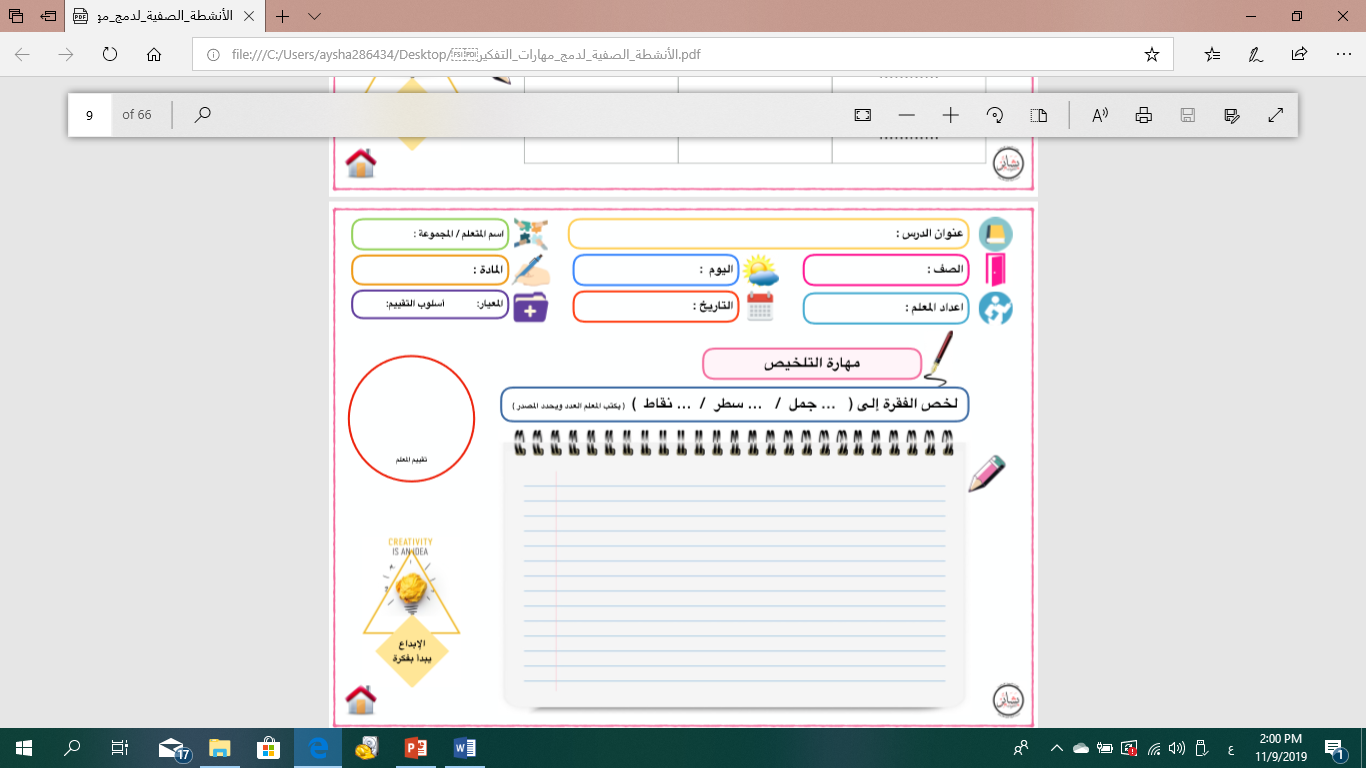 بطاقة الخروج
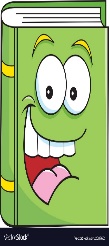 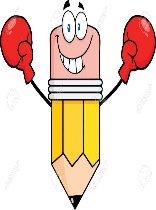 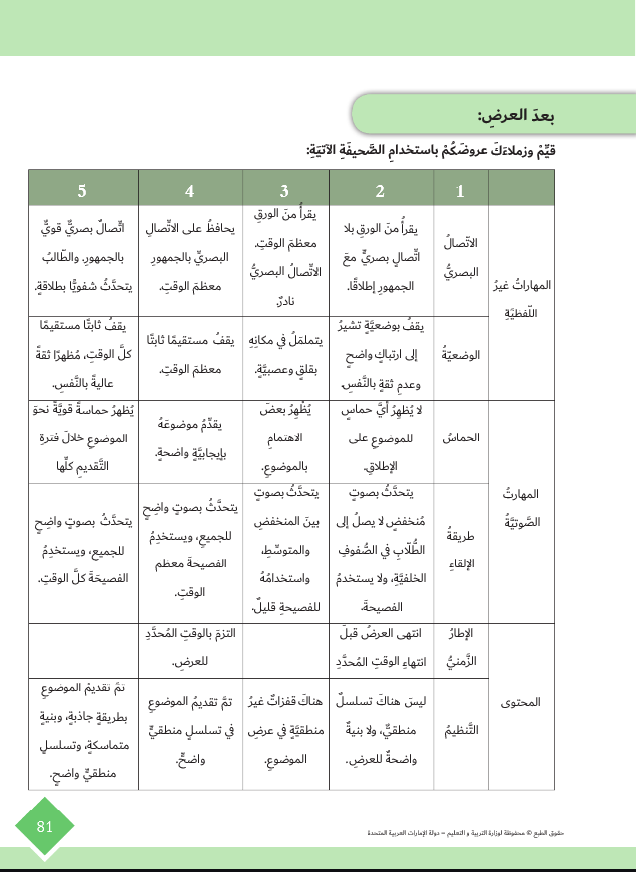